Základy entomologie 
6. cvičení:

Abdomen  I.
Zadeček (Abdomen)
- max. 11 článků + terminália
modifikace terga a sterna:
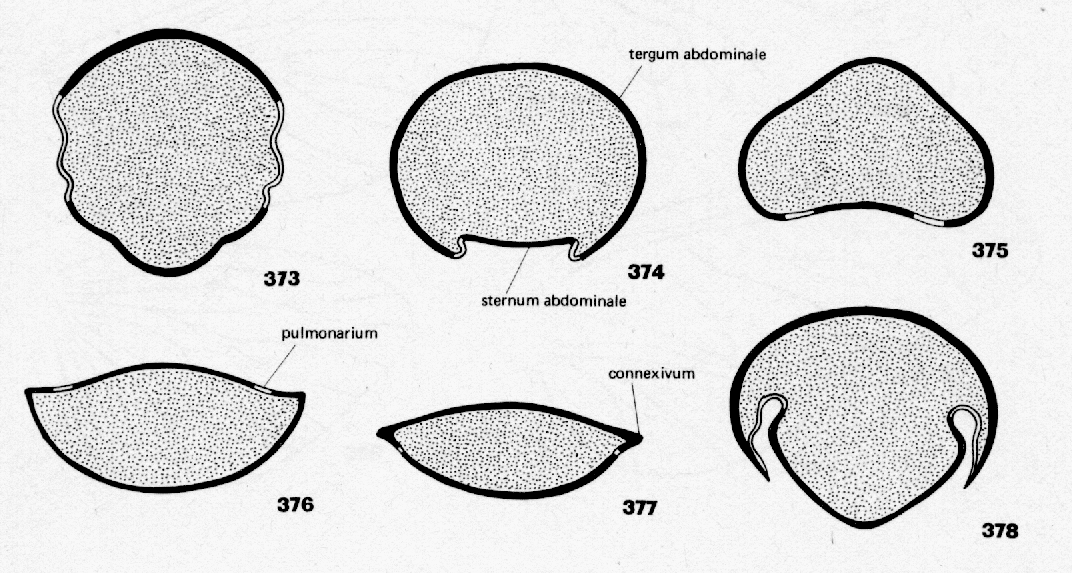 Diptera
Odonata
Orthoptera
Coleoptera
Heteroptera
Hymenoptera
řez v transversální rovině - posteriorní pohled
Collembola:  skákací aparát
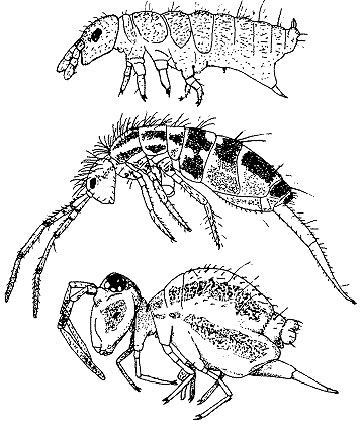 retinaculum
ventrální tubus
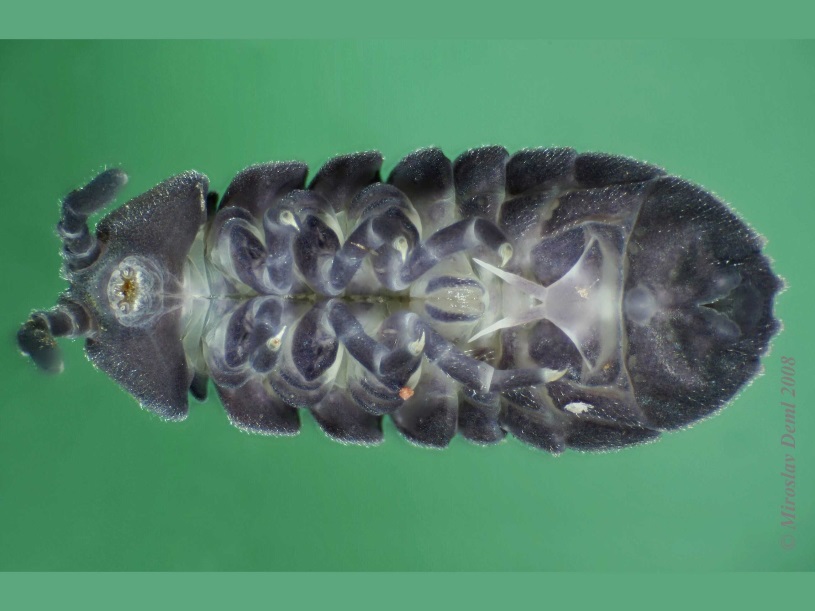 manubrium

  dens

   mucro
furcula
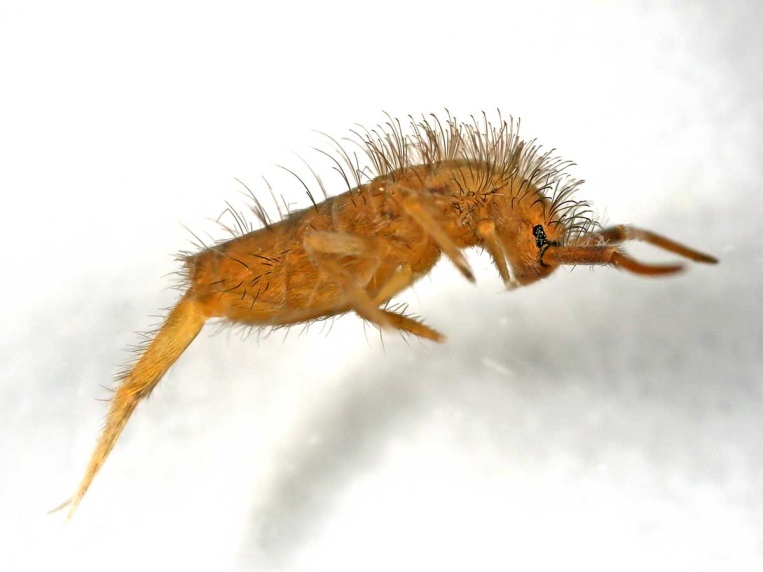 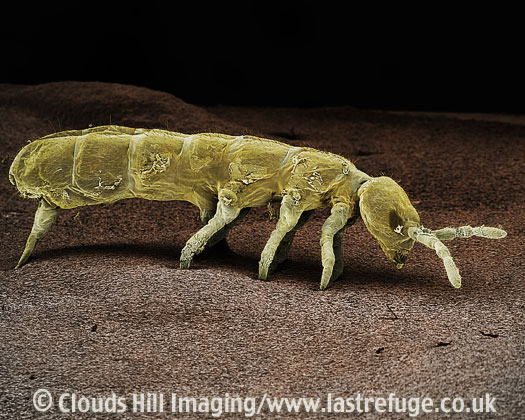 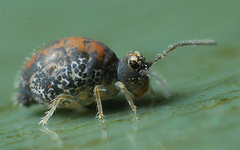 Diplura (Vidličnatky) - 2 přívěsky na zadečku
   Campodeina                                                         Japygina
   (Štětinatky)                                                        (Škvorovky)
- dlouhé štěty
- krátké klíšťky
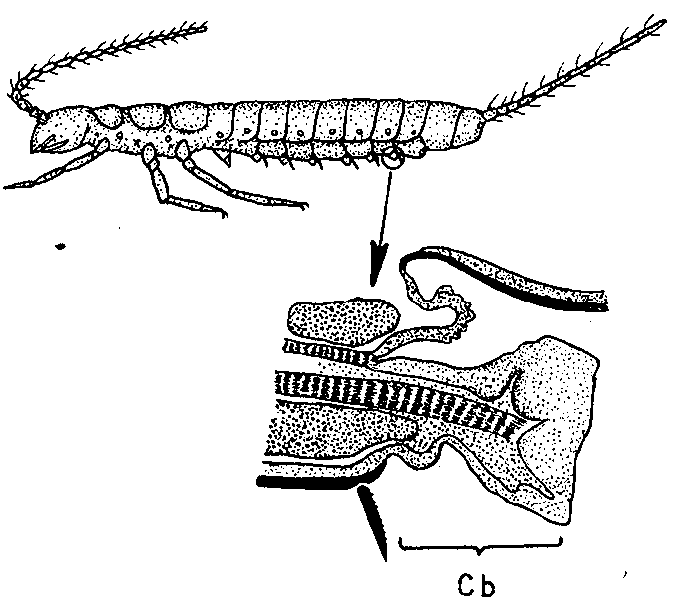 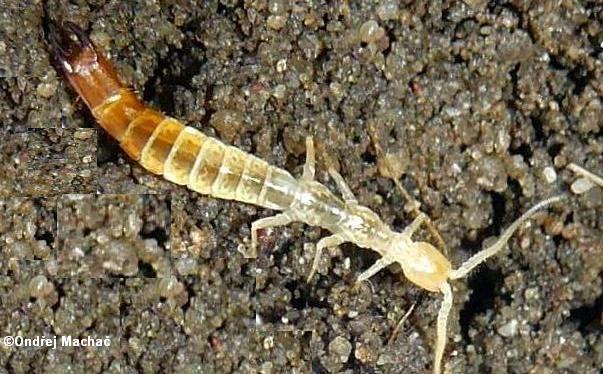 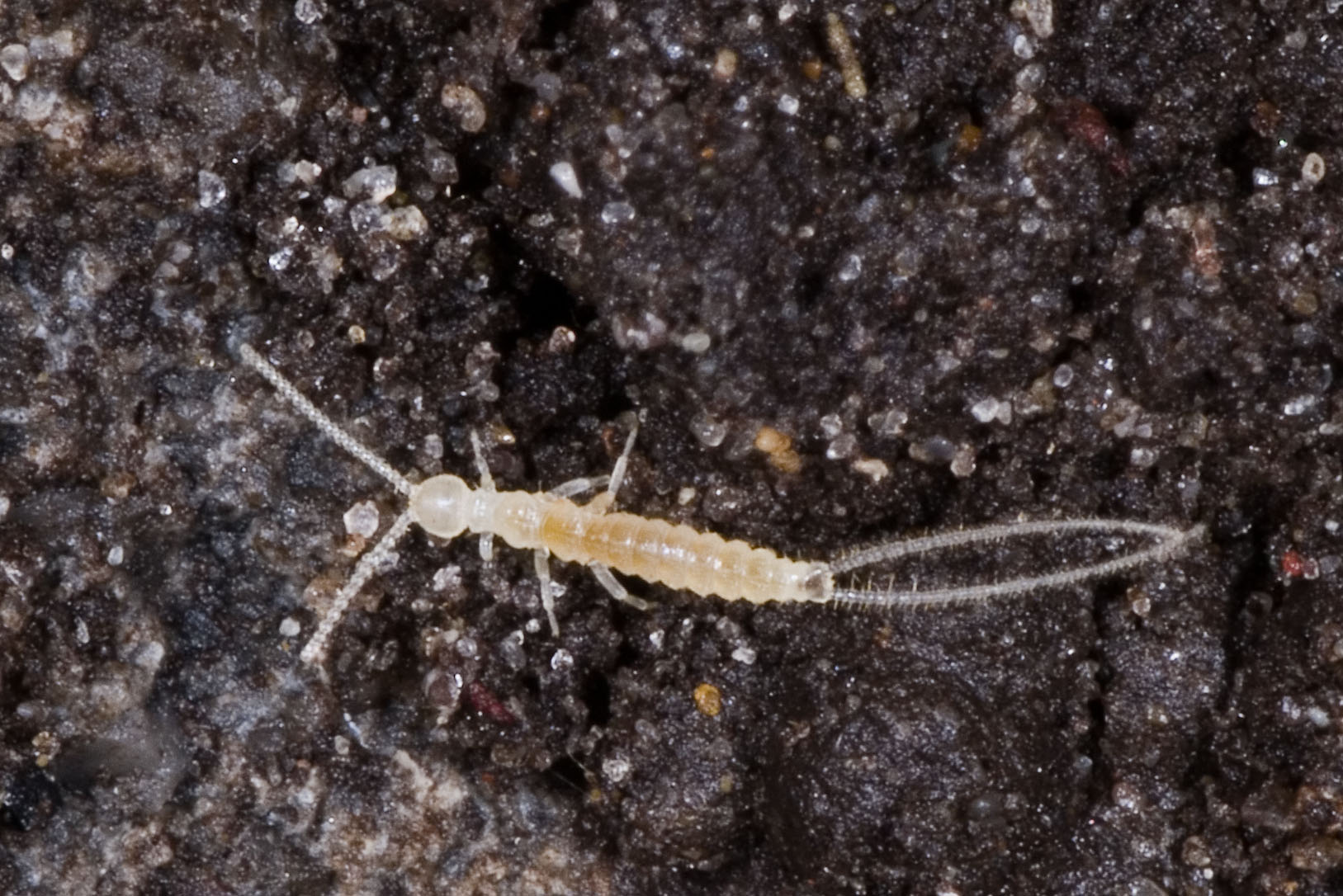 vychlípené kyčelní váčky (Cb) slouží přijímání vody z povrchu
Archaeognatha (Chvostnatky)
3 štěty – prostřední nejdelší – ke skákání
rudimenty končetin na zadečkových článcích
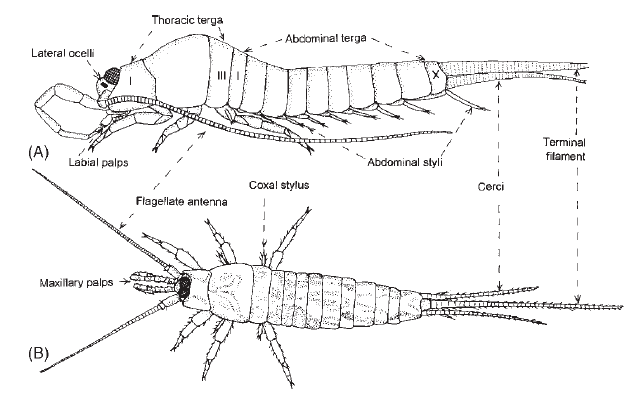 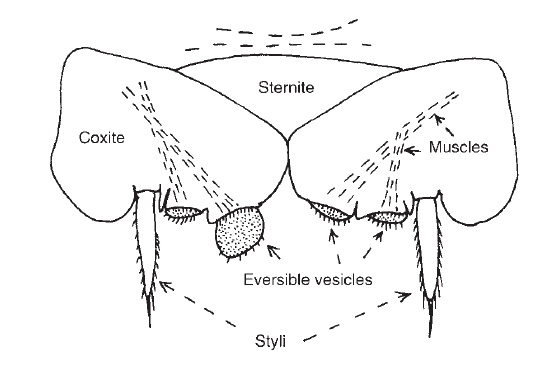 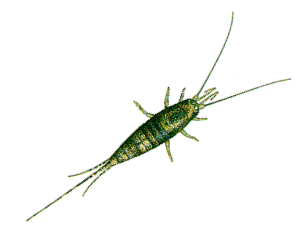 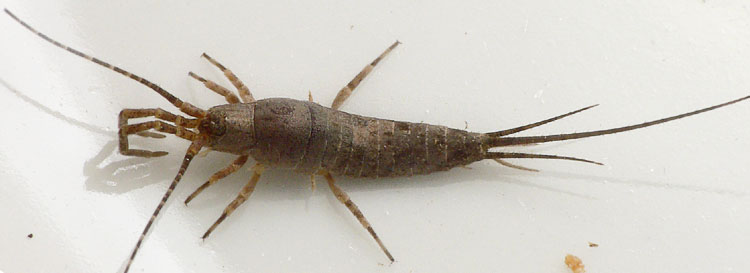 Zygentoma (Rybenky)
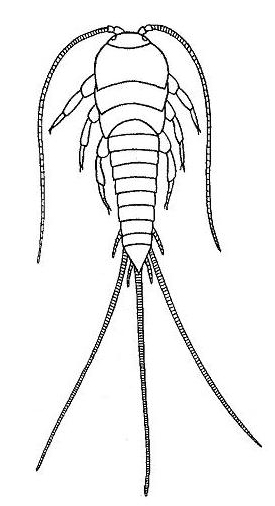 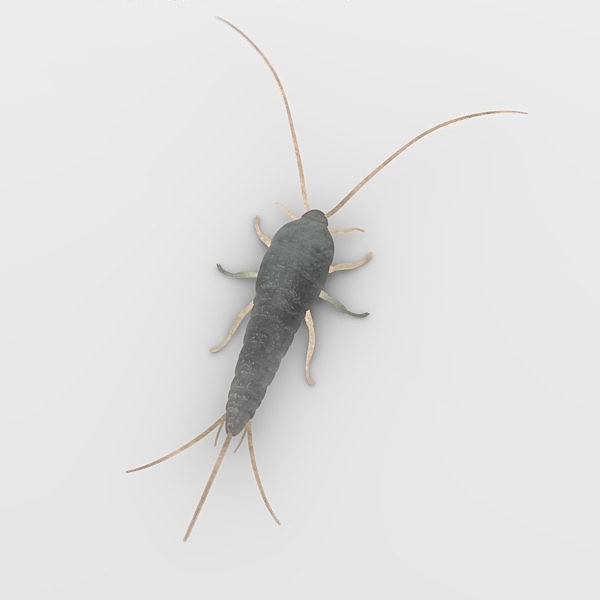 - terminální štěty stejně dlouhé
Ephemeroptera (Jepice)
-2 štěty + 1 paštět
- larvy - žábra na zadečku
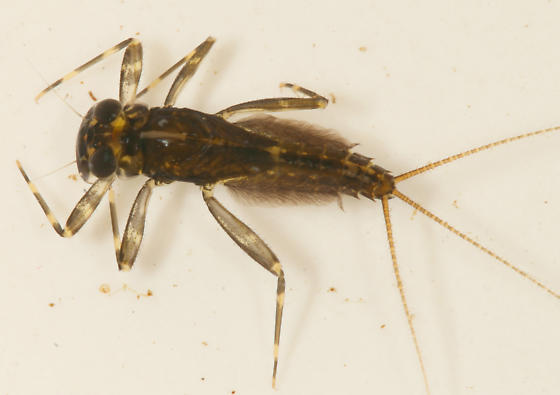 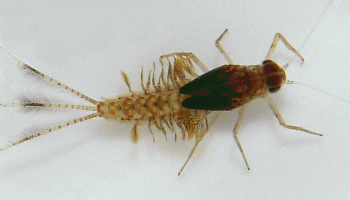 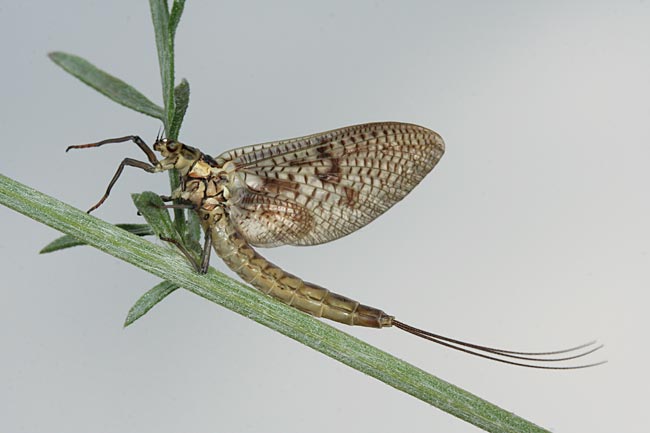 Odonata (Vážky)
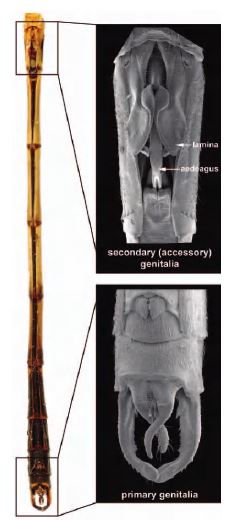 - cerci
- samci: sekundární samčí kopulační orgány na 2. a 3. článku
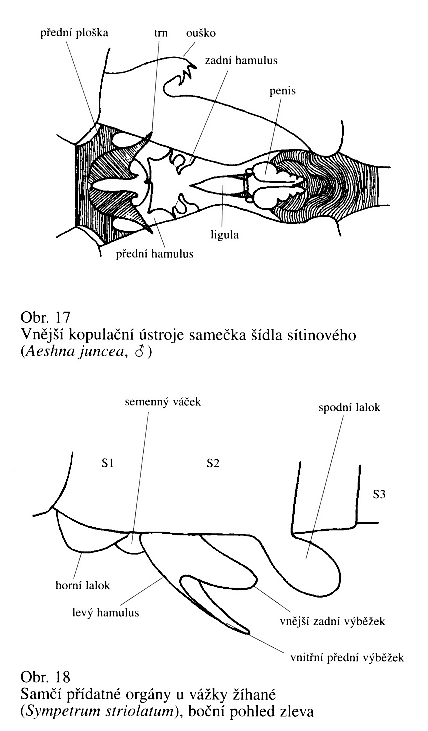 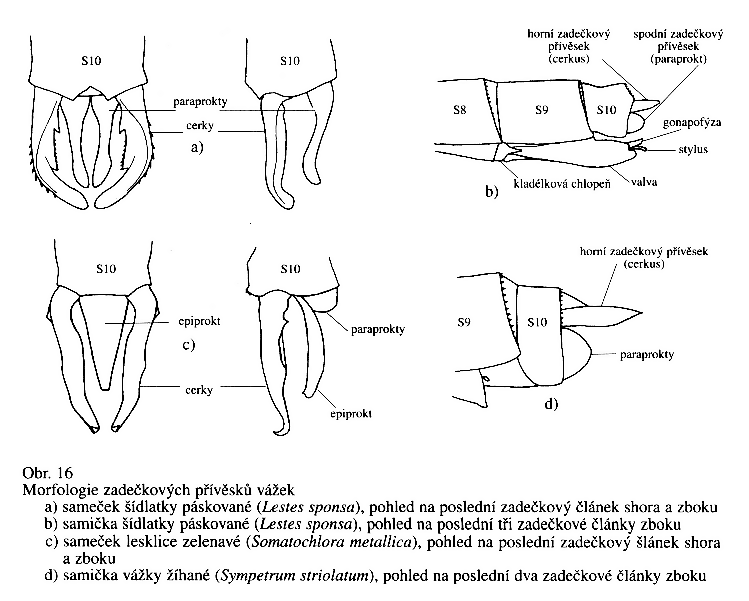 Grimaldi & Engel 2005
Hanel & Zelený 2000
kohorta Polyneoptera - cerci
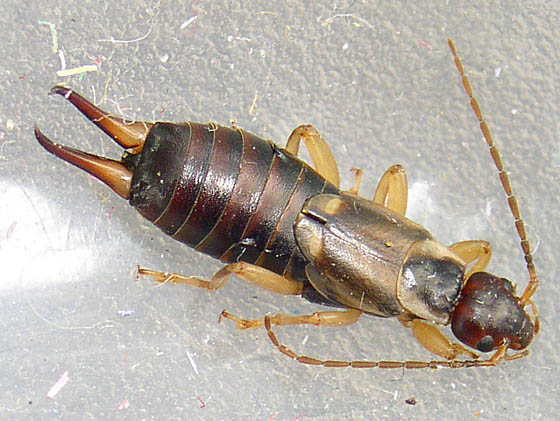 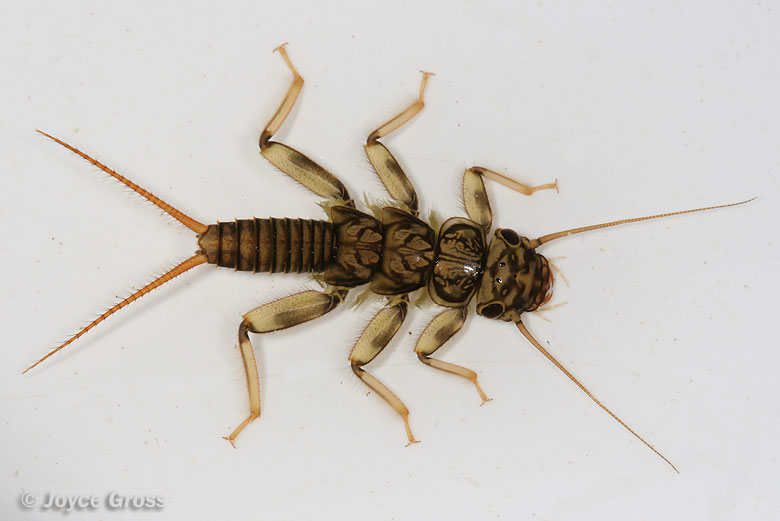 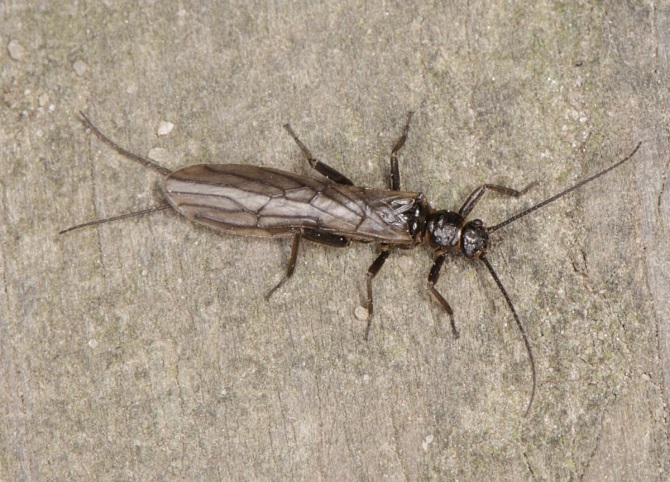 Plecoptera (Pošvatky)
Dermaptera (Škvoři)
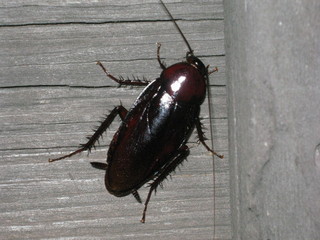 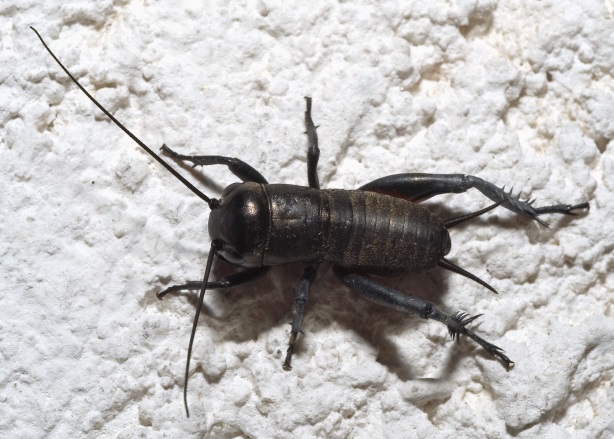 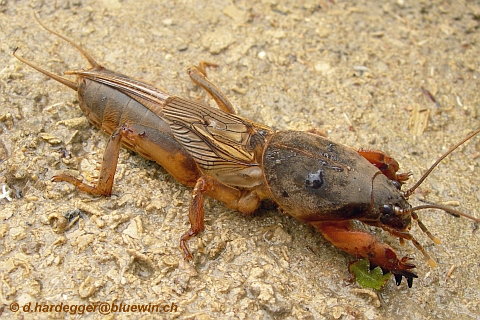 Blattodea (Švábi)
Orthoptera (Rovnokřídlí)
Zadeček saranče (samice)
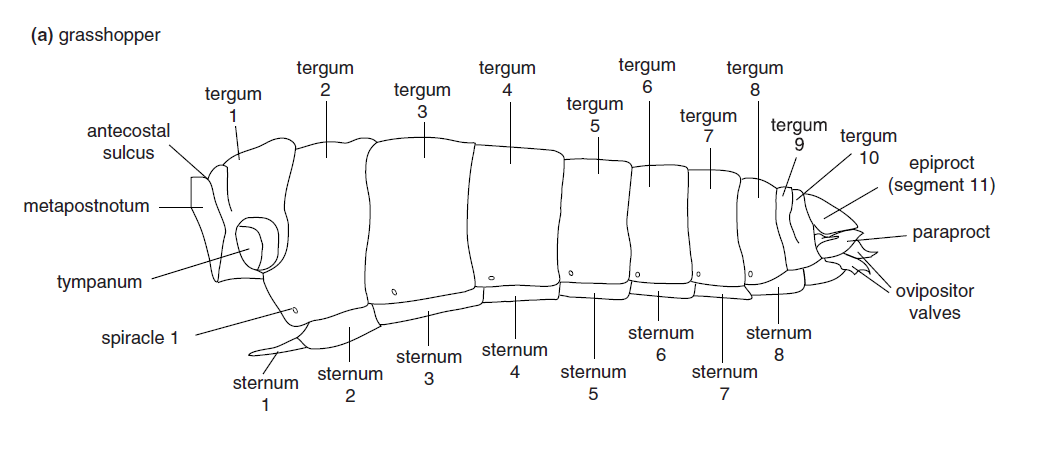 Kladélko (ovipozitor) kobylky
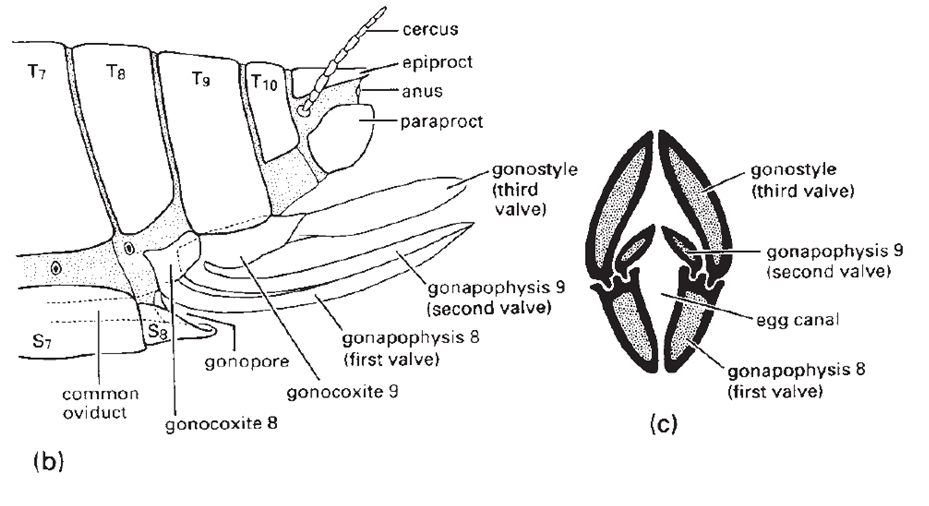 Šváb (samička)
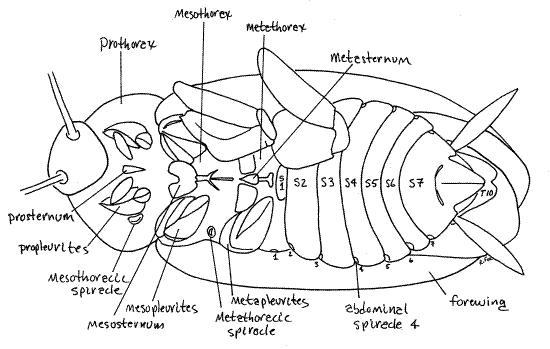 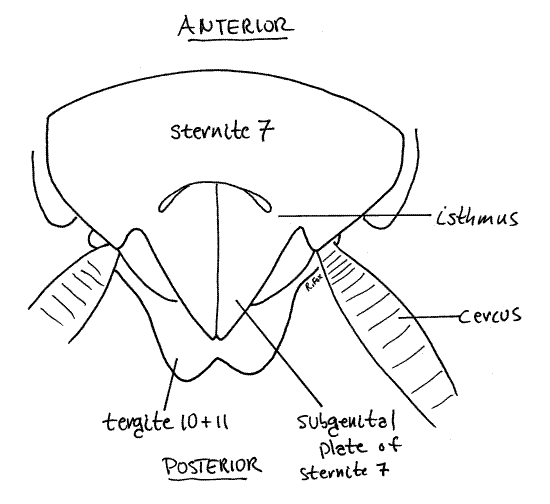 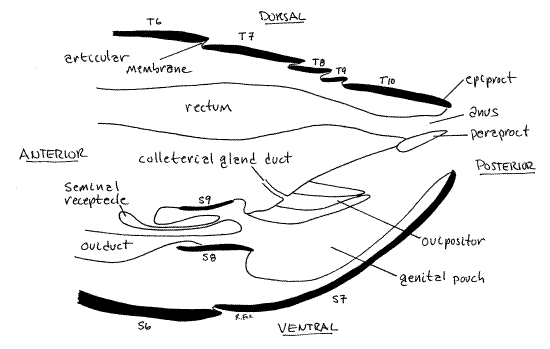 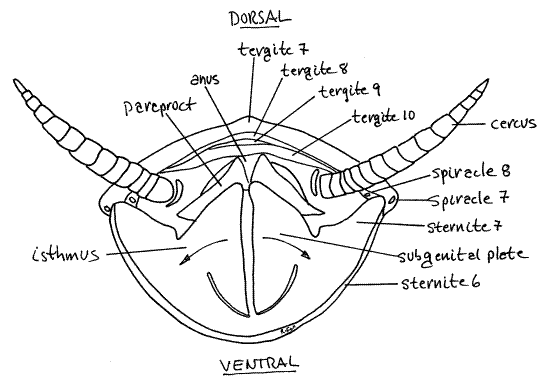 Aphidoidea – Mšice (Hemiptera: Sternorhyncha)
- siphunculi
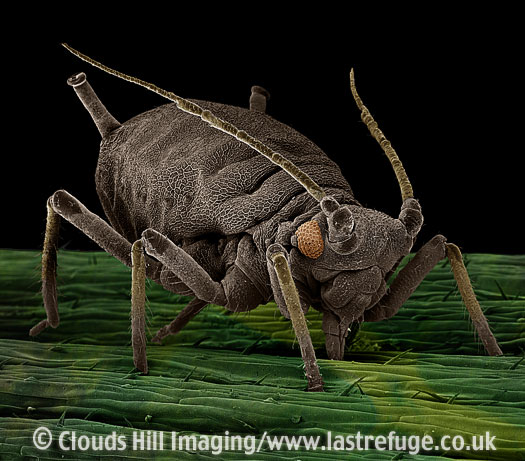 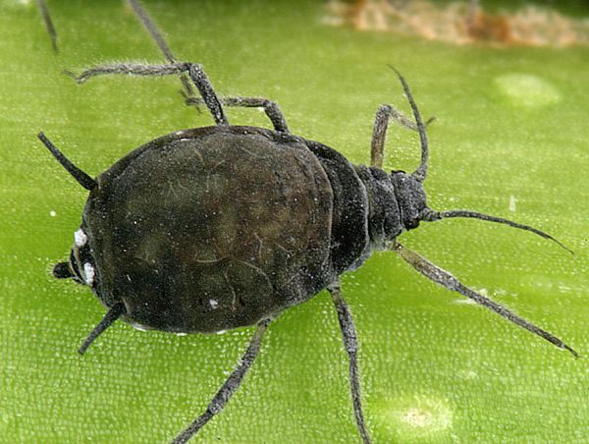 Ploštice (Hemiptera: Heteroptera)
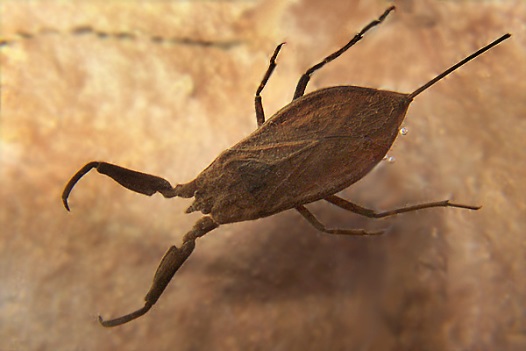 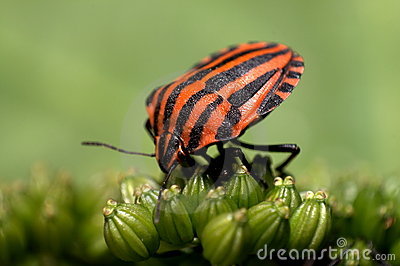 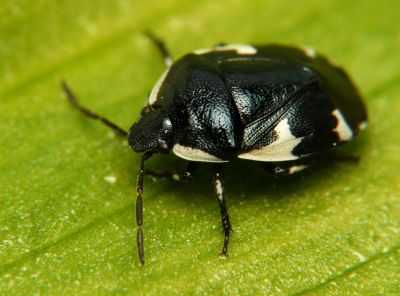 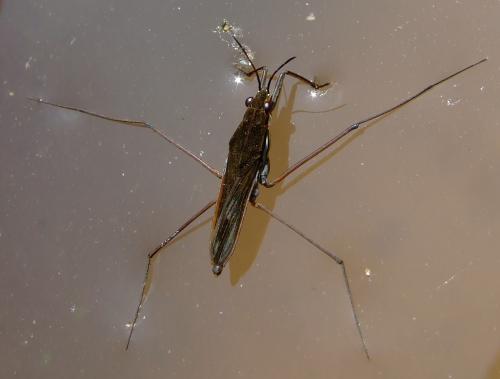 Megaloptera - Střechatky
- larvy s tracheálními žábrami
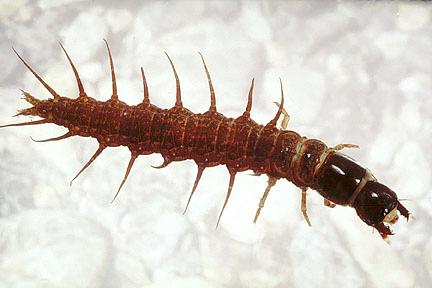 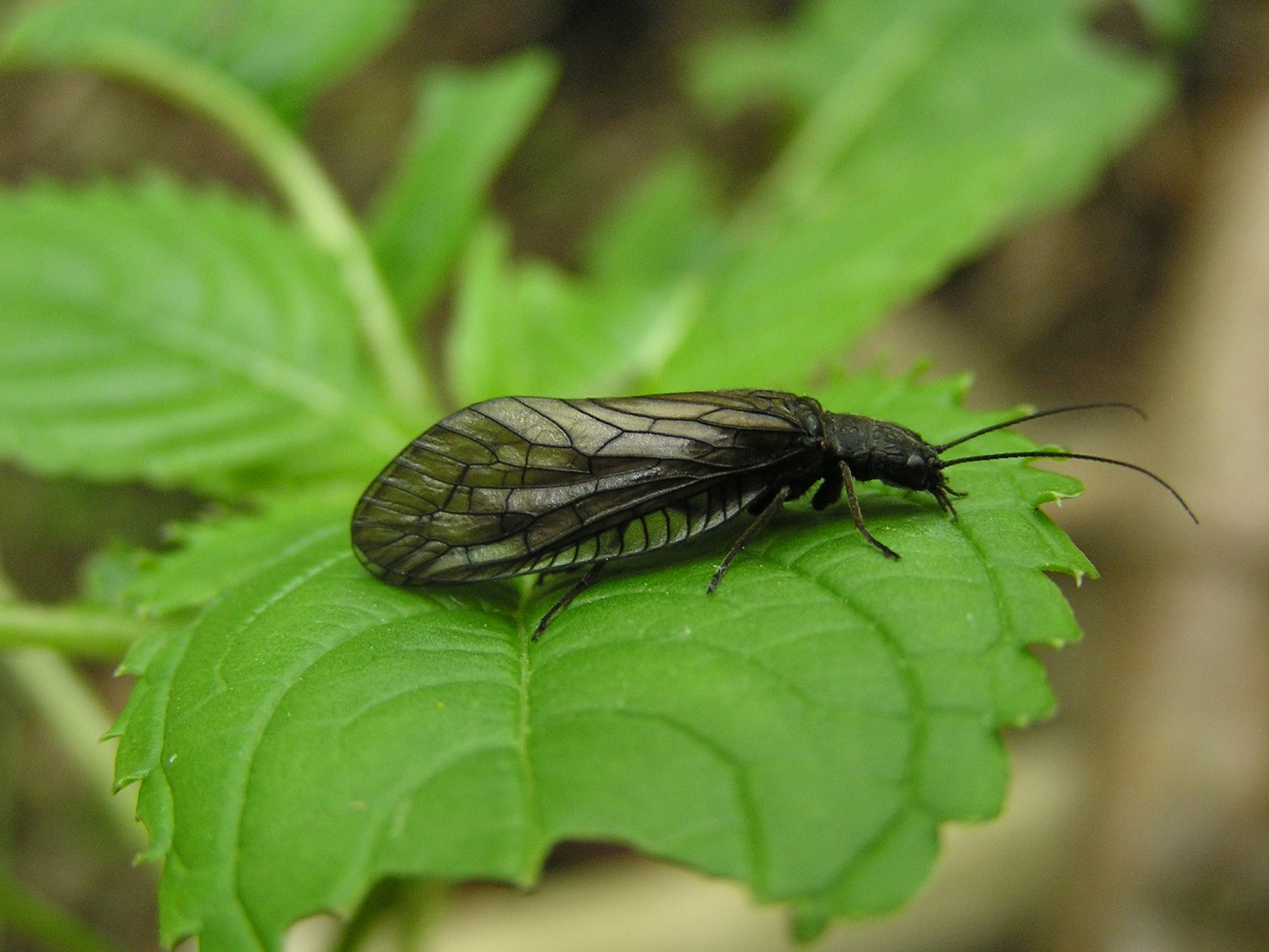 Coleoptera: Staphylinidae - Drabčíkovití
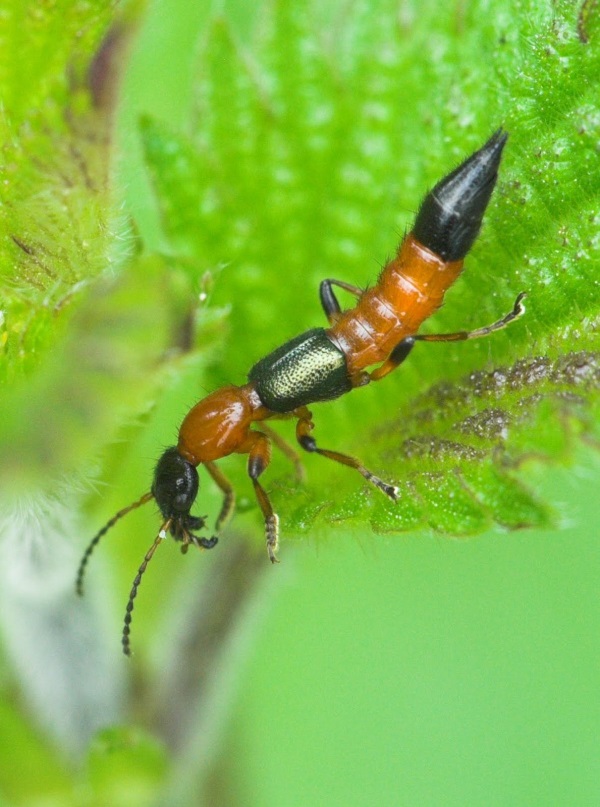 - zkrácené krovky – měkký zadeček
- řitní jedové žlázy – nepř. pederin u r. Paederus
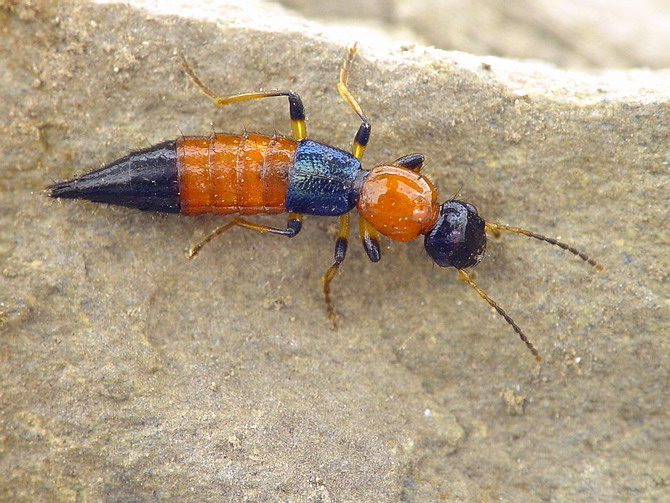 Mecoptera - Srpice
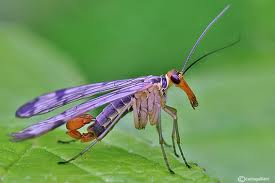 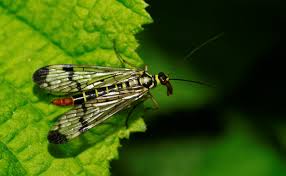 Siphonaptera - Blechy
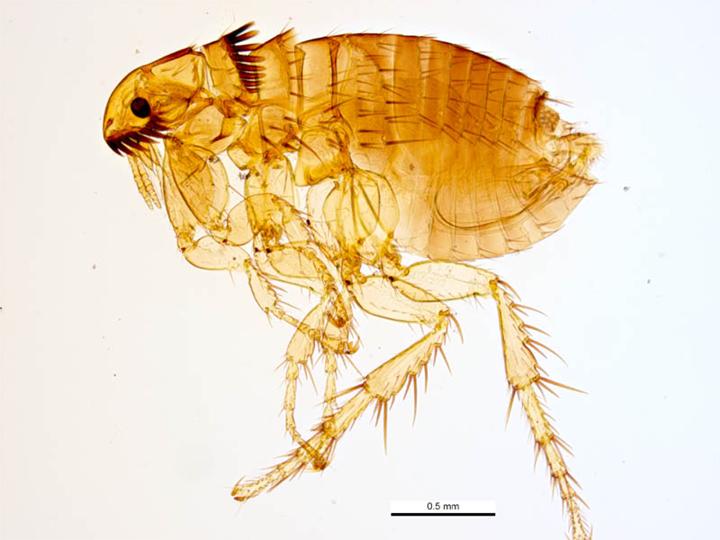 - laterálně zploštělý zadeček
Zadeček bekyně (samice) (Lepidoptera: Lymantriidae)
Sekundární kladélko - oviscapt
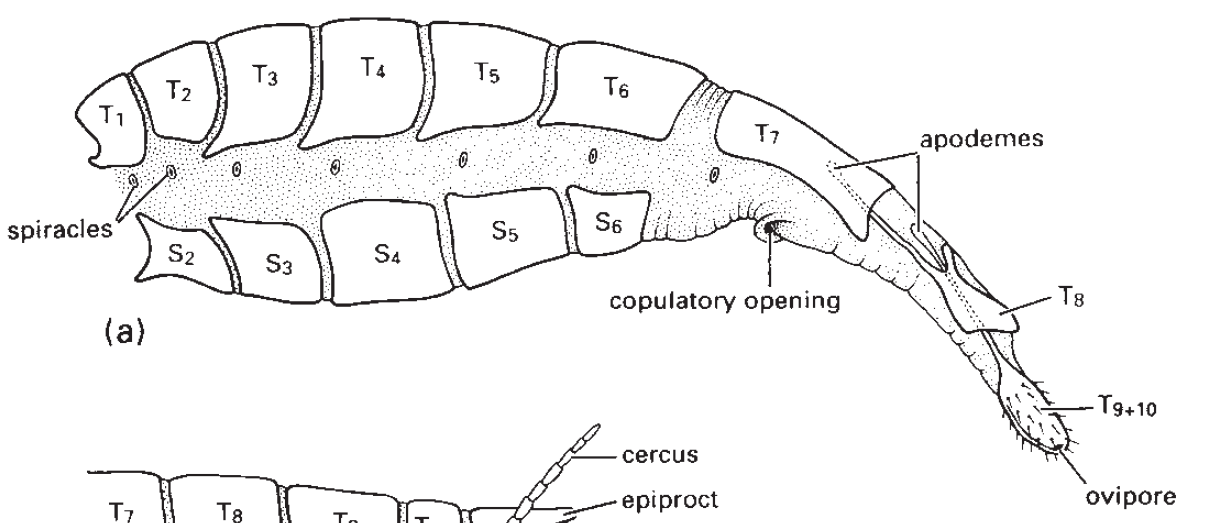 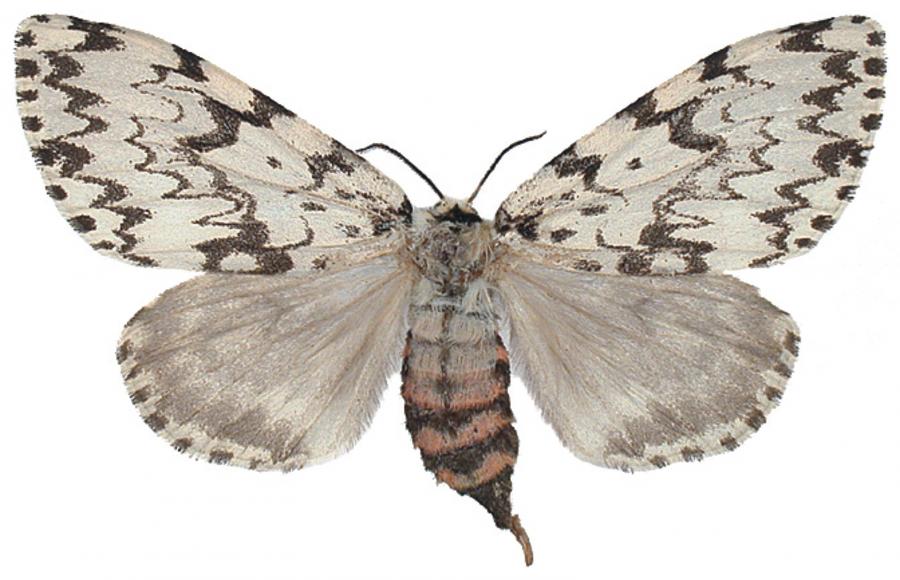 Hymenoptera - Blanokřídlí
Symphyta (Širopasí)                                        Apocrita (Štíhlopasí)
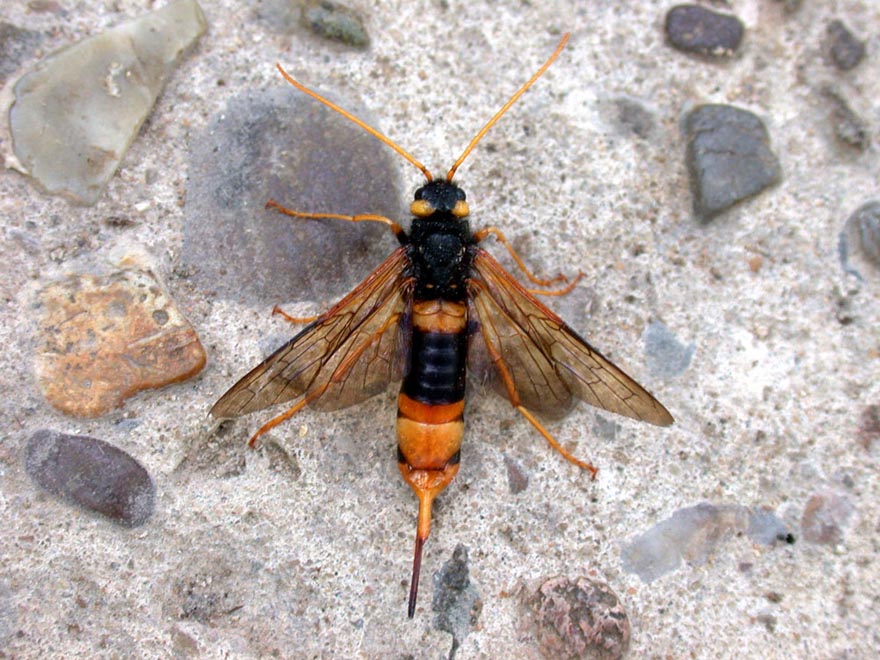 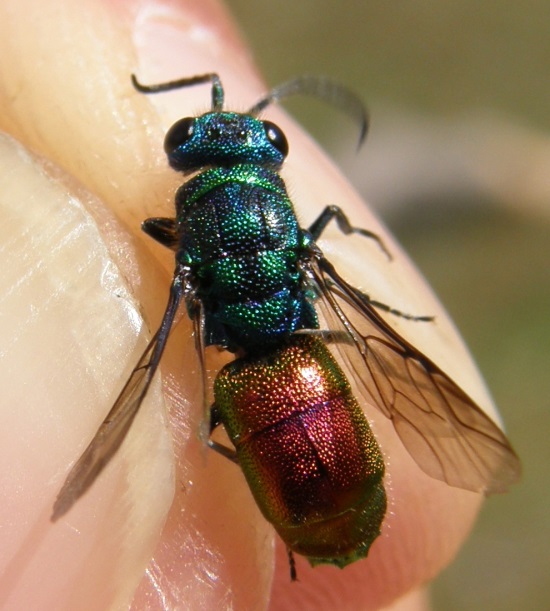 Zlatěnky (Chrysididae)
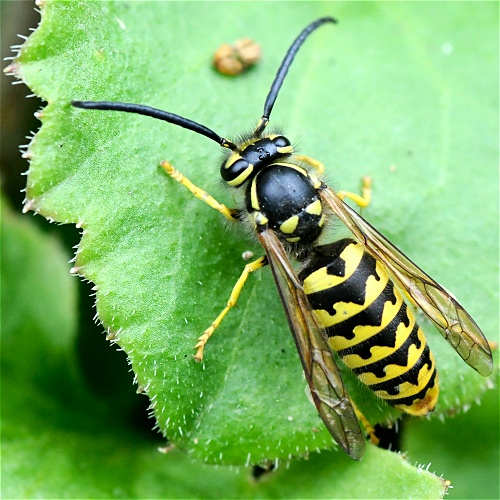 Pilořitky (Siricidae)
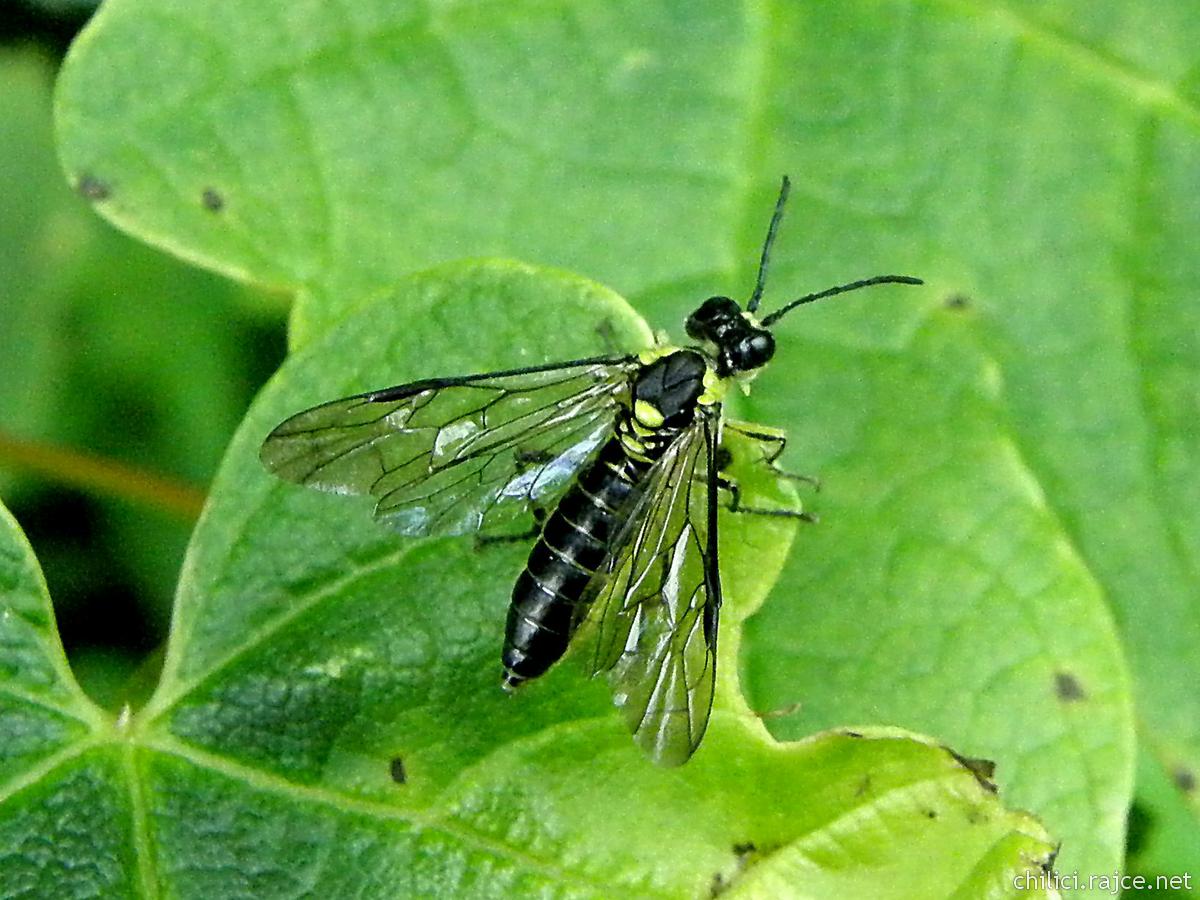 Vosy (Vespidae)
Pilatky (Tenthredinidae)   ….
Zadeček pilořitky (Hymenoptera: Siricidae)
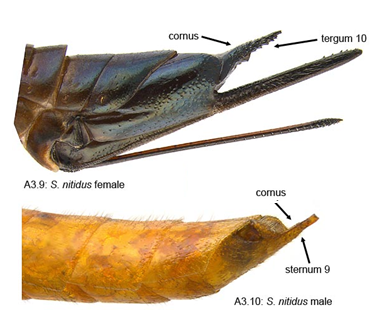 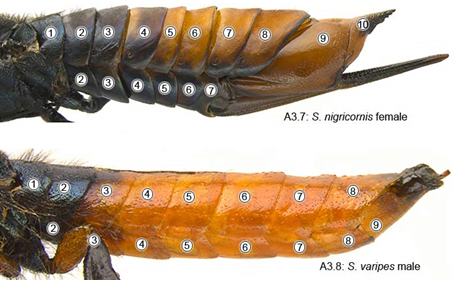 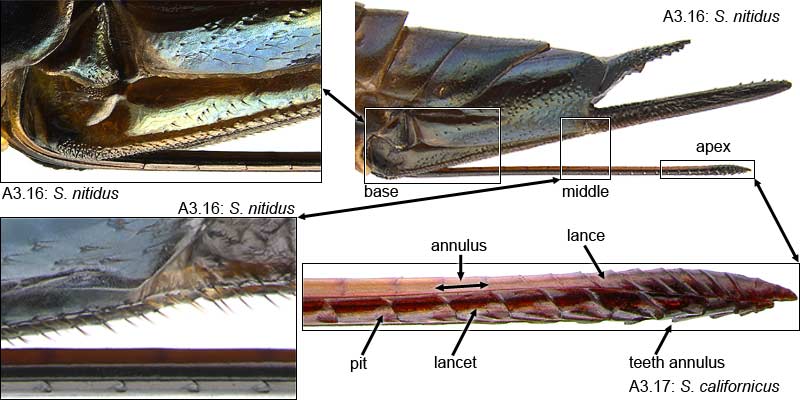 Propodeum
= 1. abdominální článek připojený k hrudi
- Hymenoptera: Apocrita
žihadlo 
= přeměněné kladélko
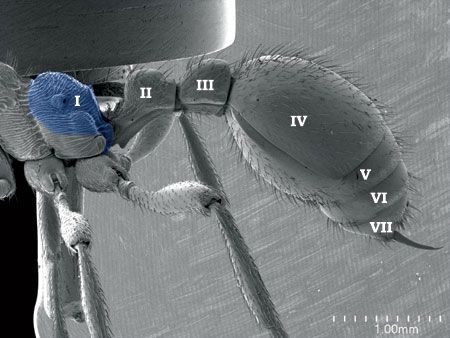 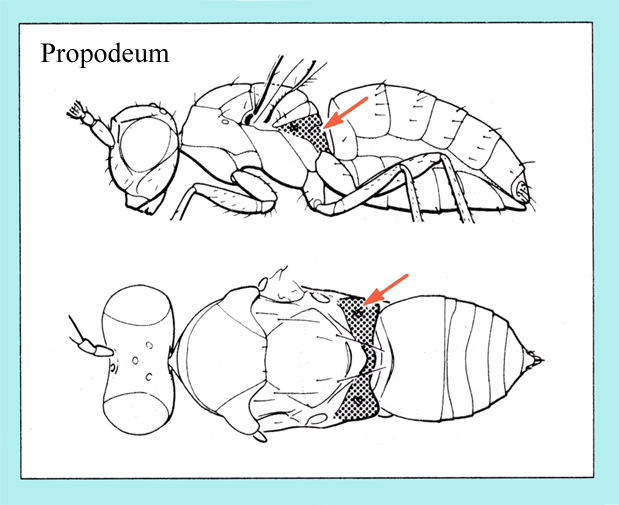 petiolus
petiolus
postpetiolus
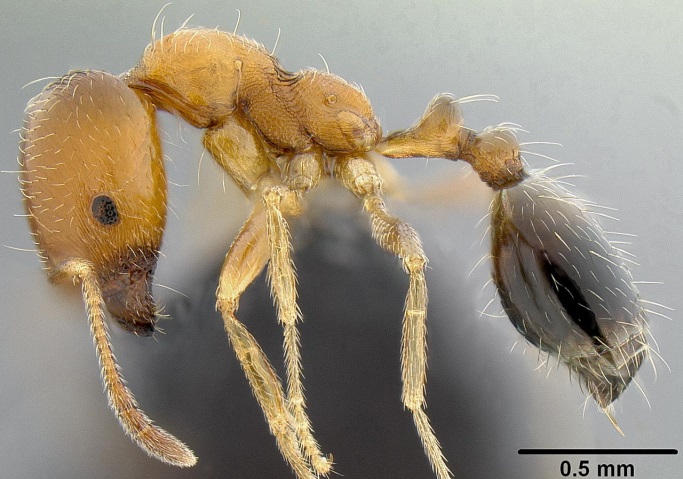 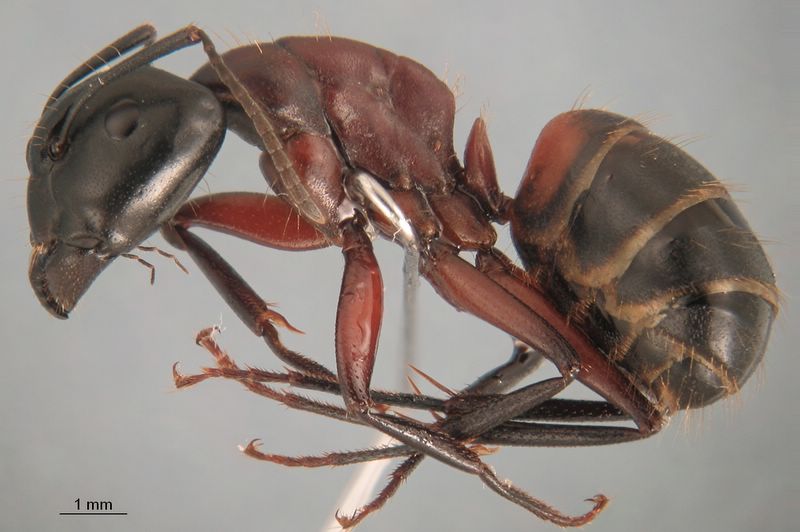 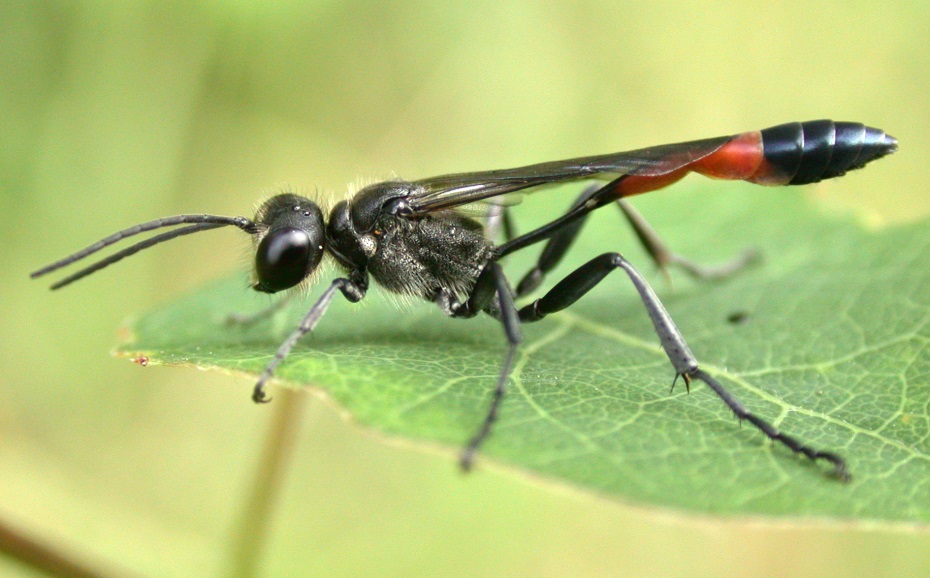